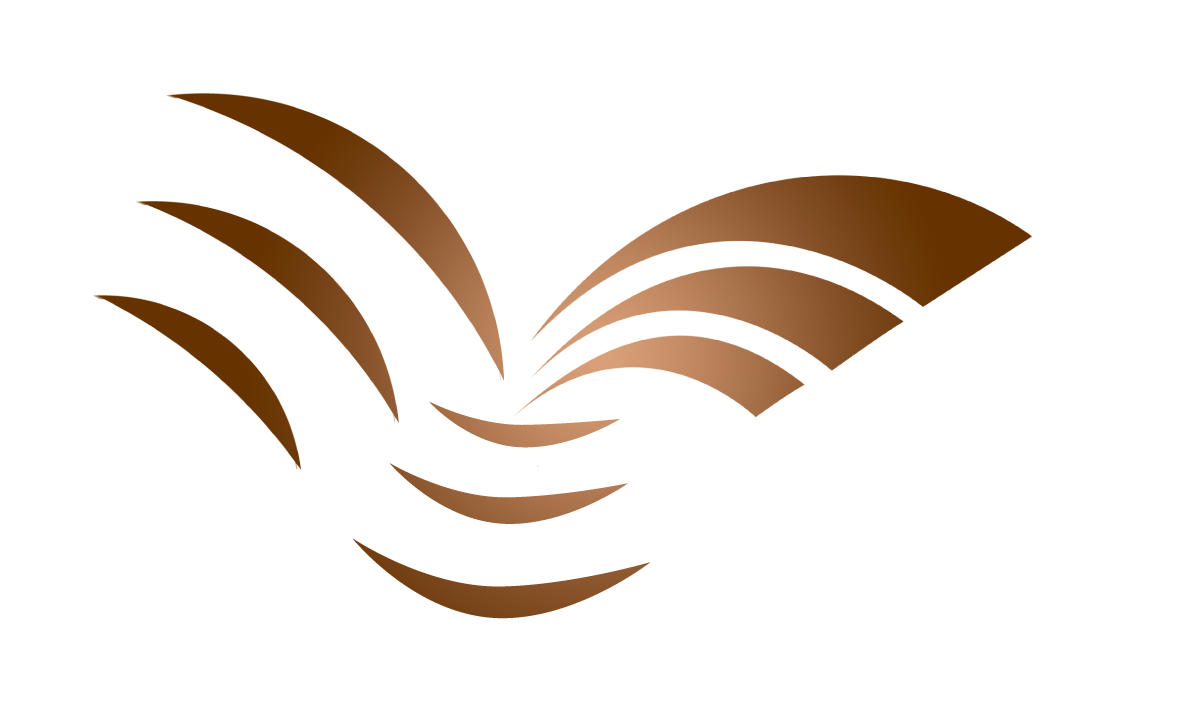 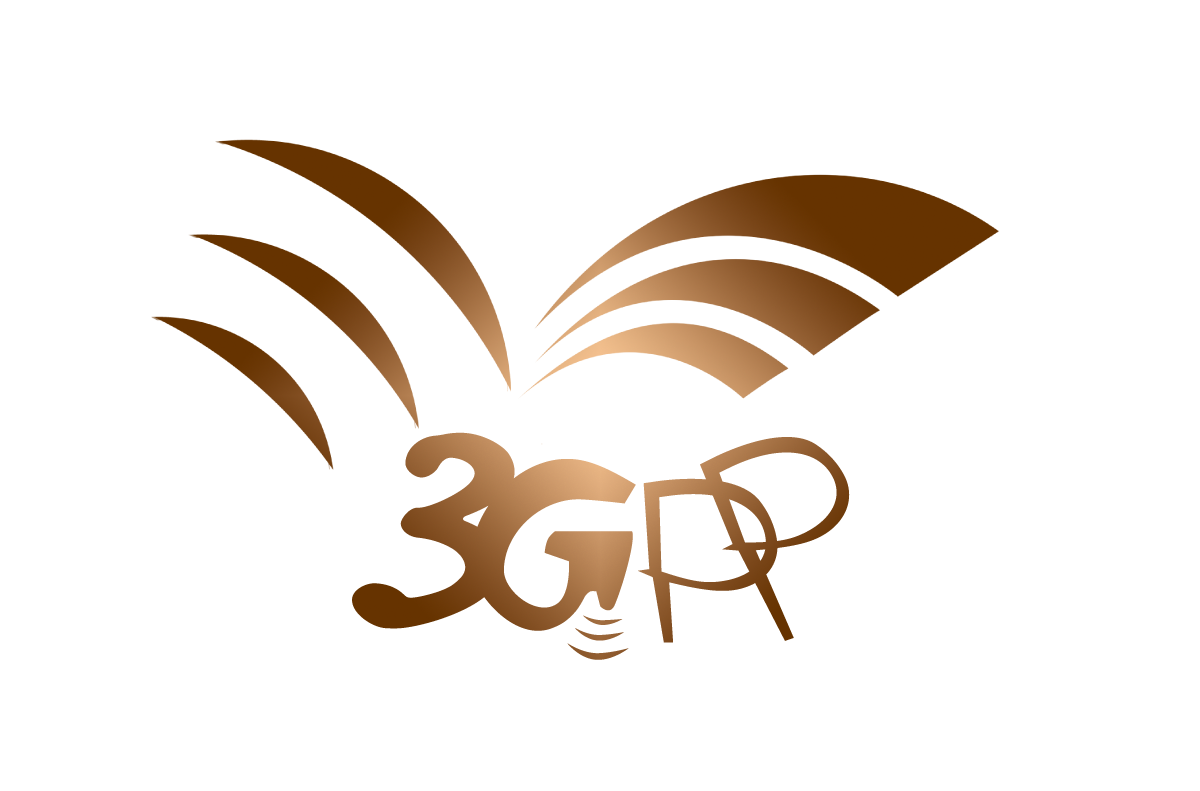 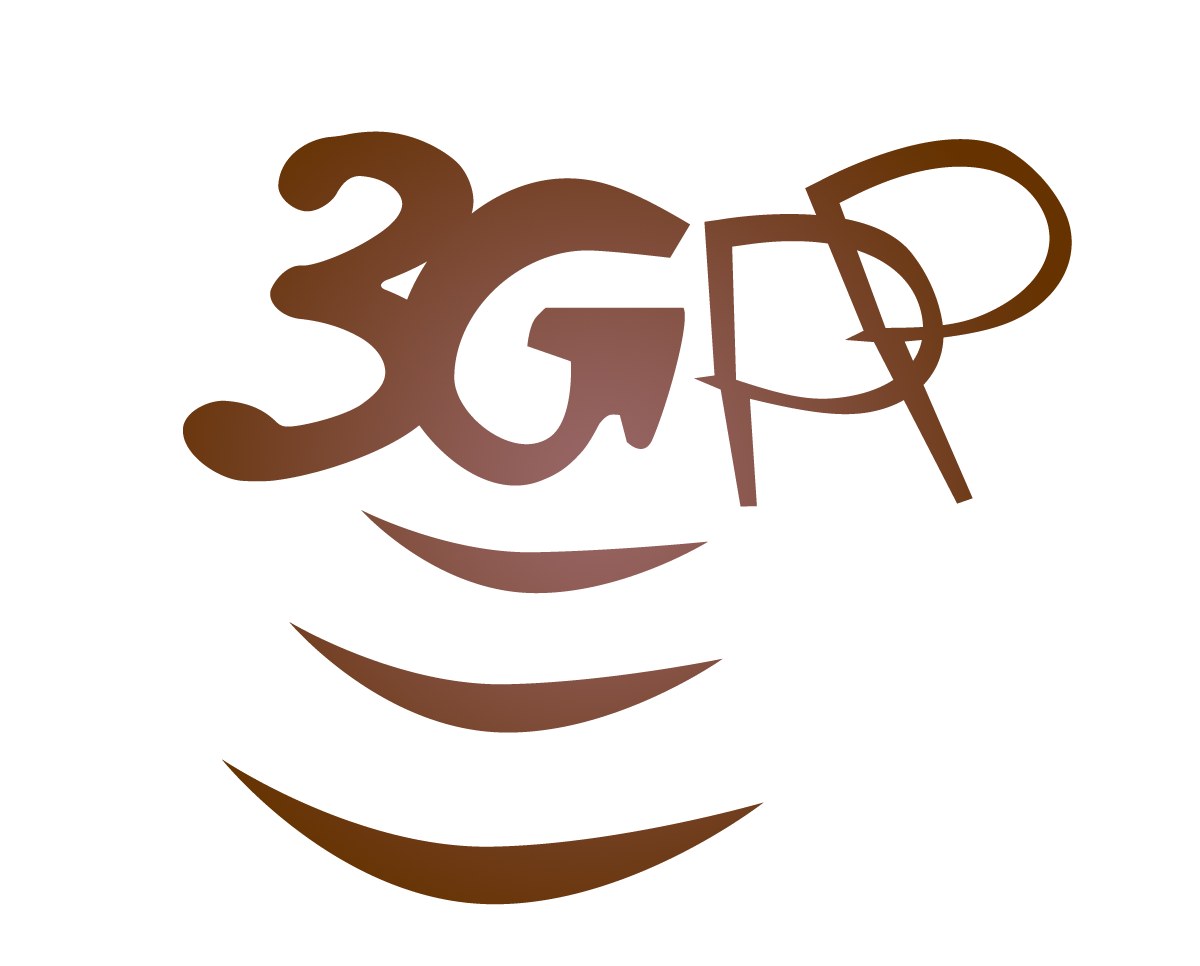 b
a
c
Options:
Gold or similar metal
Enamel on gold (or similar)
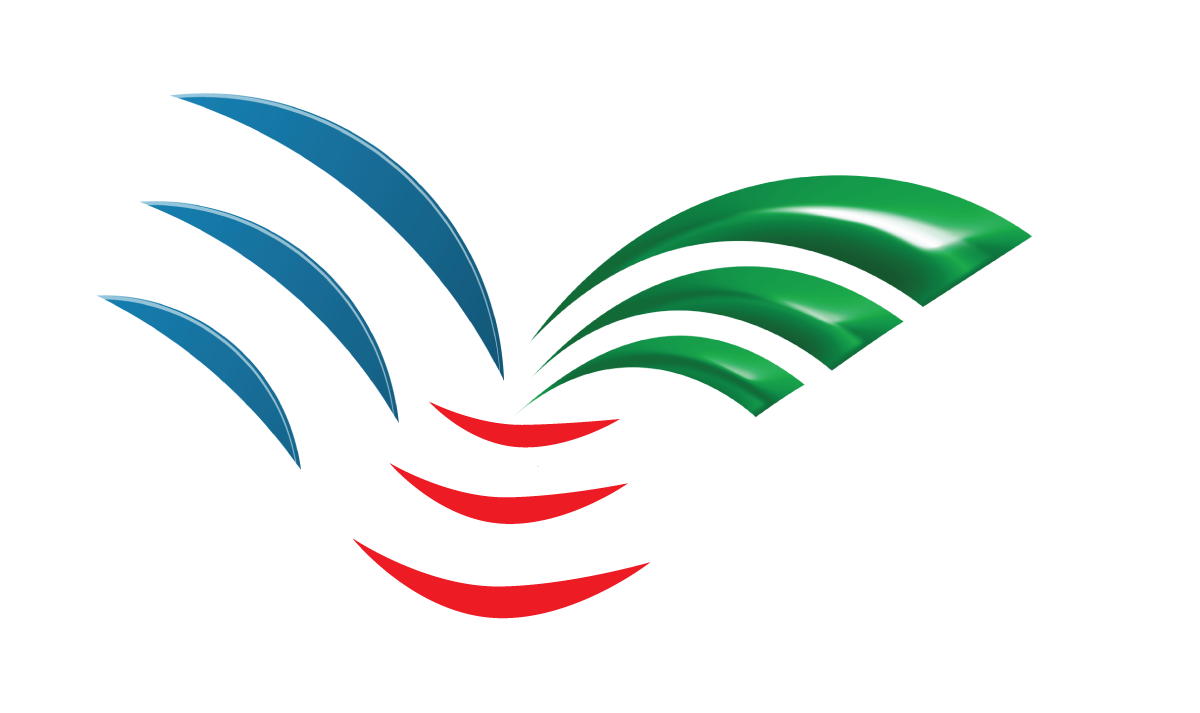 Size: Smallest possible 
Order 100 pcs
Budget €2000
a, b, c
d
d